Experience New Connections
Boston, MA | May 10-13, 2023
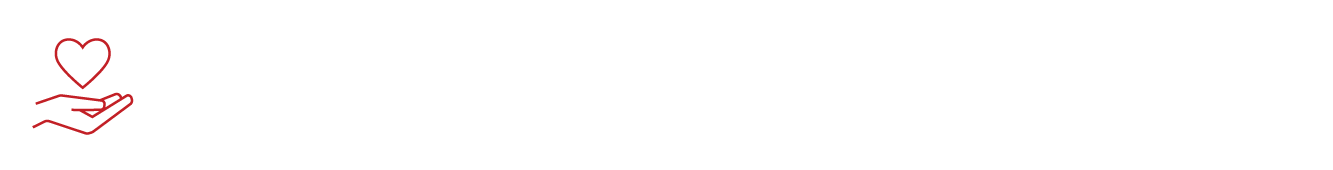 Reconnect with In-Person Opportunities
Attend Oral, Poster and Hot Off The Bench Abstract Presentations
Participate in early career roundtable sessions – create meaningful dialogue with your colleagues to discuss the latest science 
Connect with your community – easily identify with your peers and prioritize programming based on your specialty 
Access cutting edge education – stay up to date with the latest science and redeem available CE Credits
#VascularDiscovery23
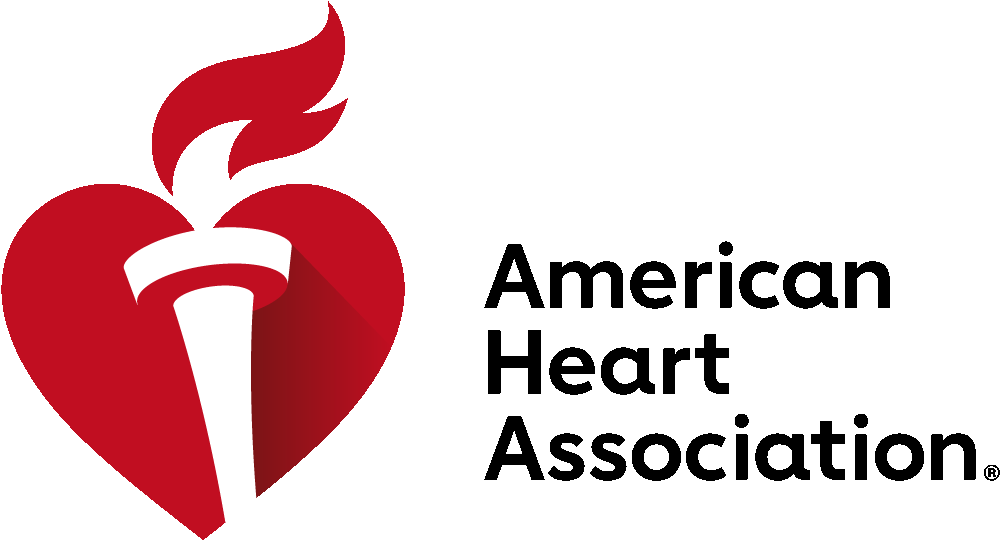 Follow for live updates March 17-19!
Register today!
https://professional.heart.org/vasculardiscoverysessions
Experience New Connections
Boston, MA | May 10-13, 2023
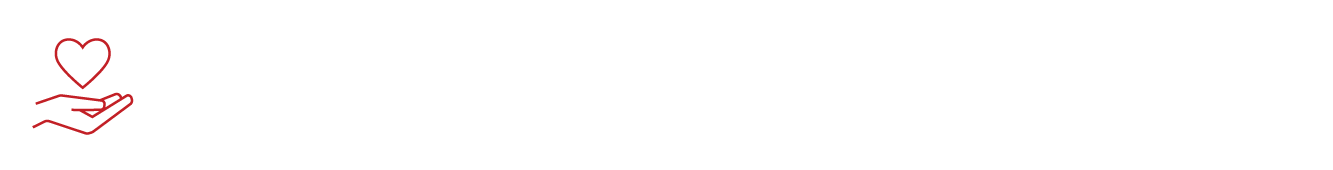 What to Expect
Attend Oral, Poster and Hot Off The Bench Abstract Presentations
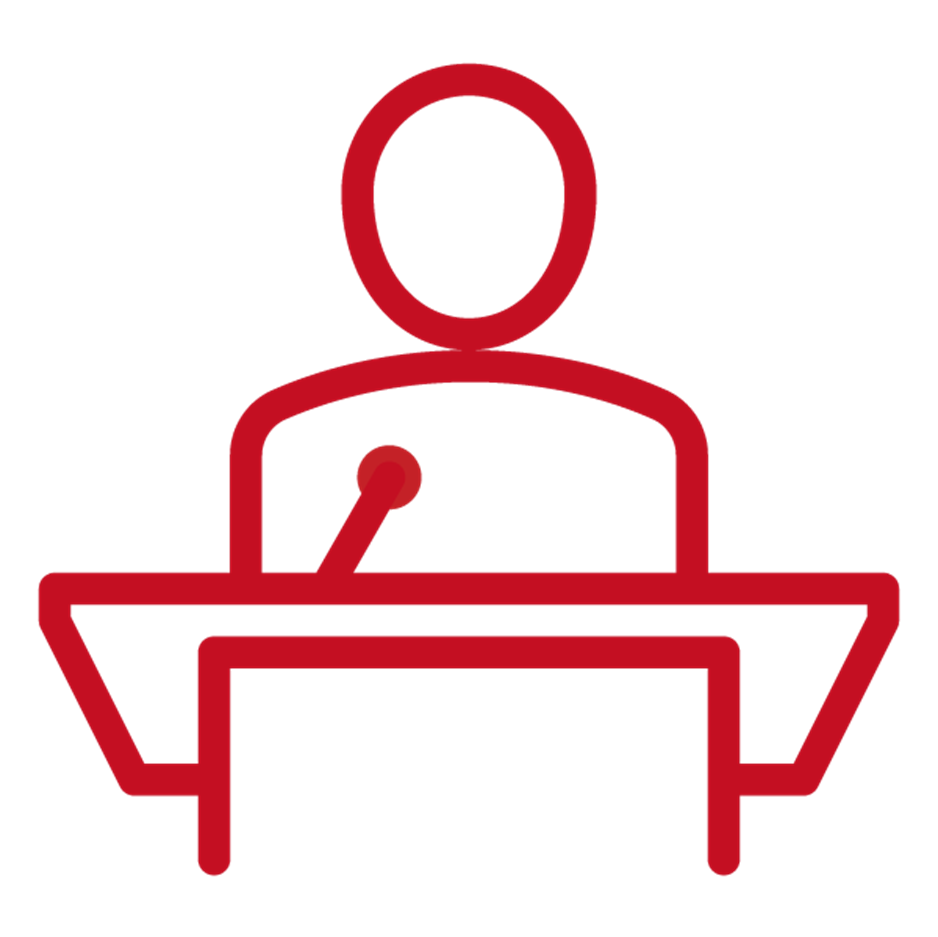 4 days of presentations intended to maximize a thought-provoking discussions among scientists and clinicians.
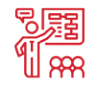 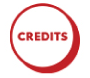 CE credits available
Can’t Miss Sessions
Omics Bootcamps
Keynote Lecture by Karen Hirschi, PhD, University of Virginia
Distinguished Lecture by Deepak L. Bhatt, MD, MPH, Mount Sinai
and more!
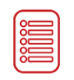 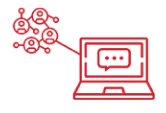 Engagement opportunities such as networking tables and early career events
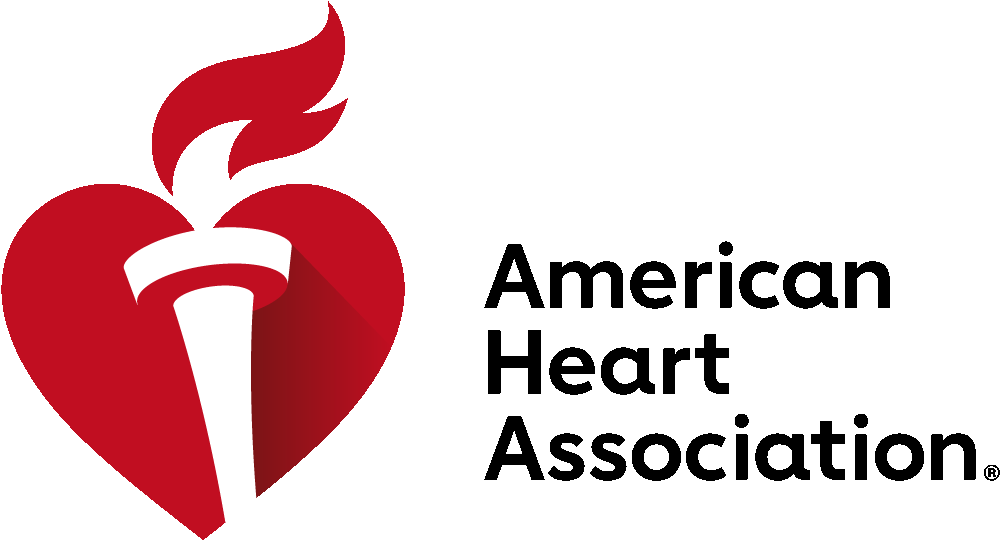 Register today at https://professional.heart.org/vasculardiscoverysessions
Follow for live updates March 17-19!
#VascularDiscovery23